Jugoslavia
Dopo la creazione del Regno SHS, in Croazia è molto forte il Partito contadino croato di Stjepan Radić, con posizioni federaliste e antiserbe
Nel 1928 un deputato montenegrino uccide Radić
Re Alessandro rifiuta compromessi con i croati e nel 1929 proclama la dittatura regia
In Croazia inizia a svilupparsi il partito ustascia di Ante Pavelić su posizioni nazionaliste antiserbe
Nel 1934 re Alessandro fu ucciso a Marsiglia insieme al ministro degli Esteri francese Barthou da un terrorista dell’ORIM
Diventa reggente il cugino di Alessandro, principe Paolo
Fra il 1935 e il 1939 il governo è presieduto da Milan Stojadinović, che si avvicina all’Asse
Nel 1939 accordo fra serbi e croati (Cvetković-Maček) per la creazione di una banovina croata dotata di ampia autonomia
Albania
Dal 1925 il paese è controllato da Ahmed Zogu, prima presidente (1925) e poi re degli albanesi (1928)
Nel 1925 sono fondate la Banca Nazionale d’Albania e la SVEA (Società per lo sviluppo economico dell’Albania) con capitale prevalentemente italiano
Nel 1926 e nel 1927 vengono stipulati i due trattati di Tirana con l’Italia
L’Italia riesce ad estromettere la Jugoslavia dalle questioni albanesi, instaurando nei fatti una sorta di protettorato sull’Albania, che si trasformerà in annessione effettiva nell’aprile 1939
Bulgaria e Grecia
Il capo del governo Stambolijski, leader del Partito contadino, vara una riforma agraria e punta alla creazione di una federazione balcanica
Opposizione dei nazionalisti bulgari e dell’ORIM
Nel 1923 colpo di Stato di destra con l’appoggio dell’ORIM e uccisione di Stambolijski
Appoggio dell’Italia fascista all’ORIM
Nel 1934 colpo di stato del gruppo militare nazionalista Zveno, che elimina l’ORIM, considerato ormai fuori controllo
Nel 1935 re Boris III instaura una dittatura regia
In Grecia alternanza di fasi liberali e dittatoriali e nel 1936 presa del potere di Metaxas, che instaura una dittatura sul modello fascista
La crisi economica del 1929 si manifesta in Europa orientale nei primi anni Trenta
Il prezzo del grano si dimezza, ma i prezzi dei prodotti industriali restano più alti
La «forbice dei prezzi» mette in grande difficoltà i contadini
La popolazione contadina o trova sbocco nell’industria o nell’emigrazione, prima verso l’America poi verso l’Europa occidentale (soprattutto la Francia)
Crescente successo del modello corporativo presso le classi dirigenti dell’Europa orientale come possibile «terza via» fra capitalismo liberal-democratico occidentale e comunismo sovietico
L’Europa centro-orientale e la politica di potenza tedesca
Nel 1932 diventa cancelliere austriaco il cristiano-sociale Engelbert Dollfuss, che istituisce un regime ispirato al fascismo italiano
L’Italia fascista protegge l’indipendenza dell’Austria dalla Germania
Il 25 luglio 1934 i nazisti austriaci uccidono Dollfuss: massima tensione fra Italia e Germania
Nel gennaio 1935 accordi italo-francesi (Mussolini-Laval) in funzione antitedesca e nell’aprile accordo di Stresa fra Italia, Francia e Inghilterra contro il revisionismo tedesco e per la conservazione dell’indipendenza dell’Austria
L’invasione italiana dell’Etiopia nell’ottobre 1935, l’avvio delle sanzioni da parte della Società delle Nazioni e successivamente l’inizio della guerra civile spagnola nel 1936, comportarono l’avvicinamento italo-tedesco e la nascita dell’Asse Roma-Berlino
Dal 1936 il Terzo Reich prende il posto dell’Italia come guida del revisionismo in Europa orientale
La Germania nazista puntava ad un’espansione della sua area di influenza verso l’Europa danubiano-balcanica
Strumento economico: accordi commerciali clearing, che prevedevano uno scambio fra derrate alimentari e materie prime di quei paesi in cambio di prodotti industriali tedeschi
La propaganda tedesca ha successo in Europa orientale perché fa leva su idee popolari: antisemitismo e antibolscevismo
Inoltre, la propaganda tedesca trova largo consenso nelle comunità tedesche sparse in Europa orientale
La stipulazione di un’alleanza franco-sovietica nel 1935 aveva suscitato sfiducia verso la Francia da parte delle classi dirigenti anticomuniste dell’Europa orientale
Di fronte ai ripetuti successi diplomatici della Germania negli anni Trenta (plebiscito nella Saar nel 1935, rimilitarizzazione della Renania nel 1936, Anschluss dell’Austria e annessione dei Sudeti nel 1938), la fiducia nelle potenze occidentali viene meno
Nel 1934 Polonia e Germania stipulano un accordo decennale di non aggressione
La politica estera polacca è antibolscevica e tende a cercare un compromesso con la Germania
La Polonia spera di dirottare l’espansionismo tedesco verso la Cecoslovacchia, con cui ha delle frizioni relative all’area di Teschen, assegnata alla Cecoslovacchia alla Conferenza di Parigi
Anche la Jugoslavia si rivolse alla Germania, in particolare a partire dal governo Stojadinović (1935-1939), con l’appoggio del reggente principe Paolo, ossessionato dal pericolo bolscevico
Nel marzo 1938 la Germania nazista occupa l’Austria (Anschluss)
Alla Conferenza di Monaco del settembre 1938 i Sudeti vengono ceduti alla Germania
Nell’ottobre 1938 il governo ceco concede l’autonomia a Slovacchia e Rutenia
Nel novembre 1938, con il primo arbitrato italo-tedesco di Vienna, la Slovacchia meridionale passa all’Ungheria
Nel marzo 1939 tutta la Cecoslovacchia è occupata dal Terzo Reich: formazione del Protettorato tedesco di Boemia e Moravia e di uno Stato indipendente slovacco con un regime clerico-fascista sotto la guida di monsignor Tiso
Smembramento della Cecoslovacchia
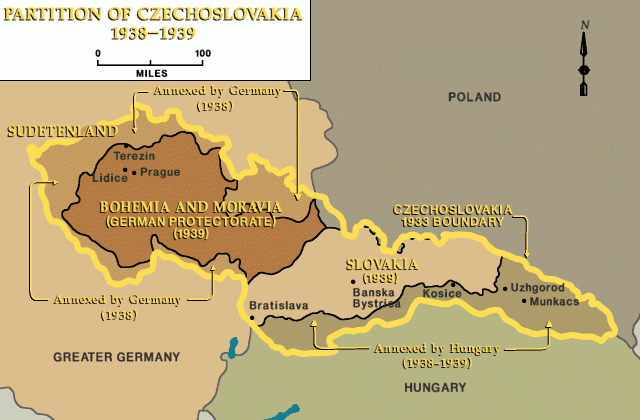 L’Europa orientale nella Seconda guerra mondiale
Obiettivo tedesco: realizzare un dominio in Europa orientale, considerata uno «spazio vitale» da colonizzare, assoggettando le popolazioni slave ed eliminando gli ebrei
Marzo 1939: occupazione di Memel, porto della Lituania con popolazione a maggioranza tedesca
Patto di non aggressione tedesco-sovietico dell’agosto 1939, con protocollo segreto per la spartizione dei territori che andavano dal Baltico al Mar Nero
Nel settembre 1939 occupazione tedesca della Polonia: una parte è annessa alla Germania e il resto è costituito in Governatorato generale con capitale Cracovia
Ghettizzazione della popolazione ebraica del Governatorato
La parte orientale della Polonia è annessa all’Urss
Spartizione tedesco-sovietica dell’Europa orientale 1939-1940
Spartizione della Polonia (settembre 1939)
Nel giugno 1940 l’Urss annette la Bessarabia e la Bucovina settentrionale dalla Romania
Secondo arbitrato italo-tedesco di Vienna (agosto 1940): una parte della Transilvania settentrionale viene annessa dall’Ungheria
Trattato di Craiova (settembre 1940): la Dobrugia meridionale passa alla Bulgaria
Patto Tripartito (settembre 1940) fra Germania, Italia e Giappone, cui poi si aggiungono (1940-41) Slovacchia, Ungheria, Jugoslavia (poi Croazia), Romania e Bulgaria
Amputazioni territoriali della Romania (1940)
Fallimento dell’attacco italiano alla Grecia nell’ottobre 1940 e aiuto tedesco
Occupazione della Jugoslavia da parte dell’Asse nell’aprile 1941: spartizione fra Italia, Germania, Ungheria e Bulgaria
Spartizione della Slovenia fra Italia e Germania: creazione della «Provincia di Lubiana» annessa al Regno d’Italia
Creazione dello Stato indipendente croato (una monarchia teoricamente affidata al principe Aimone di Savoia-Aosta), comprendente la Bosnia-Erzegovina, sotto influenza italo-tedesca, guidato da Ante Pavelić
Annessione all’Italia di parte della Dalmazia
La Serbia è occupata dalla Germania
Il Montenegro è occupato dall’Italia
Spartizione della Jugoslavia (aprile 1941)
Invasione tedesca dell’Unione Sovietica (giugno 1941)
A fianco della Germania molti paesi del Patto Tripartito (Italia, Romania, Ungheria, Croazia, Slovacchia, Finlandia)
Nel corso dell’occupazione tedesca verso Est l’esercito era supportato da unità speciali incaricate di sterminare ebrei e comunisti, le «Einsatzgruppen» (unità operative)
I tedeschi usano anche unità ausiliarie di SS, soprattutto baltiche e ucraine
La conferenza di Wannsee del gennaio 1942 stabilisce la «soluzione finale» degli ebrei d’Europa e la Polonia è il luogo principalmente deputato allo sterminio
Campi di sterminio nazisti nella Polonia occupata
Massacri delle «Einsatzgruppen» in Europa orientale
L’Europa nel 1942
Nel 1942 si formano movimenti di resistenza contro gli occupanti dell’Asse, di matrice sia nazionalista antifascista, sia comunista
Assassinio di Heydrich, a capo del Protettorato di Boemia e Moravia, da parte dei partigiani cecoslovacchi (maggio 1942)
In Polonia due nuclei di resistenza: filo-occidentale, diretta dal governo polacco in esilio a Londra (Armia Krajowa), e comunista
In Jugoslavia resistenza divisa tra cetnici serbi, monarchici, e partigiani comunisti di Tito
Dopo la sconfitta dell’Asse a Stalingrado nel febbraio 1943 gli alleati balcanici della Germania tentano di sganciarsi così come farà l’Italia
Gli alleati balcanici dell’Asse temono però l’Urss
Il governo ungherese di Miklós Kállay avvia trattative con gli Alleati
Dopo l’8 settembre 1943 i territori controllati dagli italiani nella Jugoslavia occupata e nella Venezia Giulia passano sotto il controllo tedesco: creazione della Zona d’operazioni del Litorale adriatico – Operationszone Adriatisches Küstenland
Nel marzo 1944 l’Ungheria è occupata dalla Germania e Hitler in ottobre affida il governo ungherese alle Croci Frecciate di Szálasi